©  2022 Erasmus Universiteit Rotterdam.This study material is protected by copyright under Dutch copyright laws. It is provided solely for your personal use and study. You are allowed to create a copy for your personal use. You are not allowed to make this study material or parts thereof available to others or reproduce it without prior written permission of the Erasmus University Rotterdam.
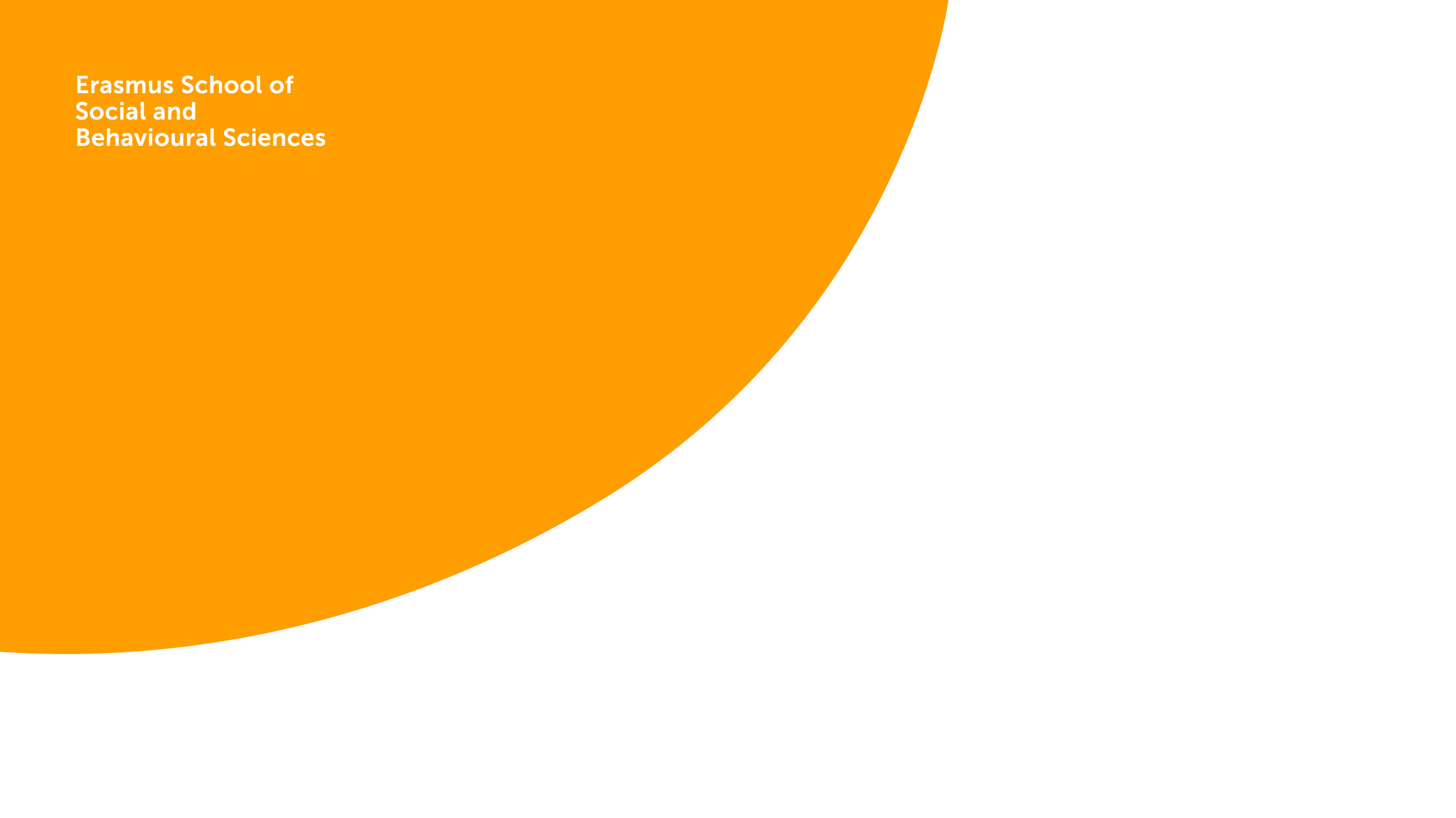